Photomicrographs of Plant foods  

	Blueberry
Permission to reproduce original photomicrographs used to make this  collection may be obtained from 
  
 Dr. David O. Norris at
   david.norris@colorado.edu
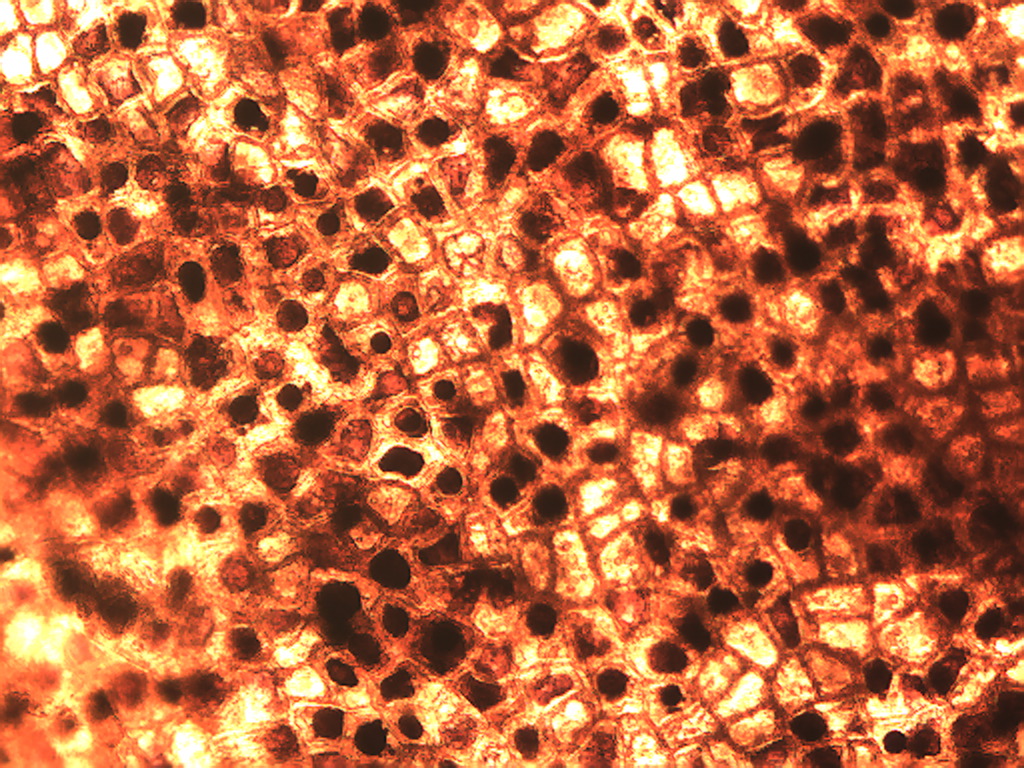 [Speaker Notes: 92. Vaccinium spp. L.  Blueberry. Skin, epidermis, 10X.]
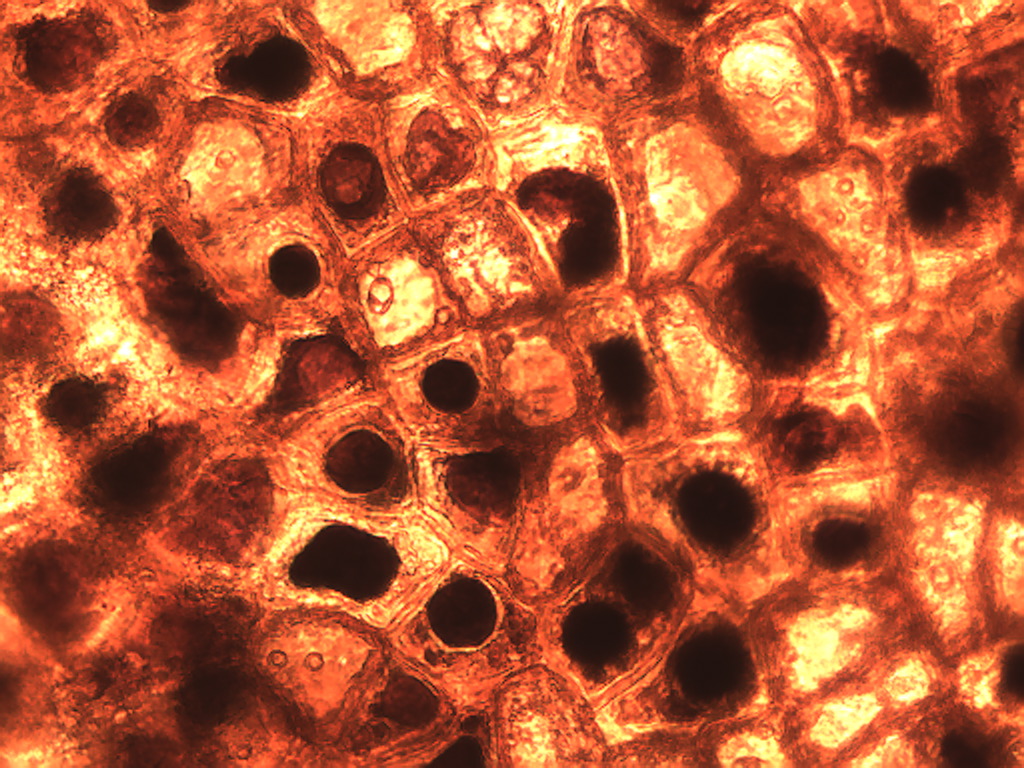 P
[Speaker Notes: 93. Blueberry.  Skin, epidermis, 25X.  Intracellular pigment (P).]
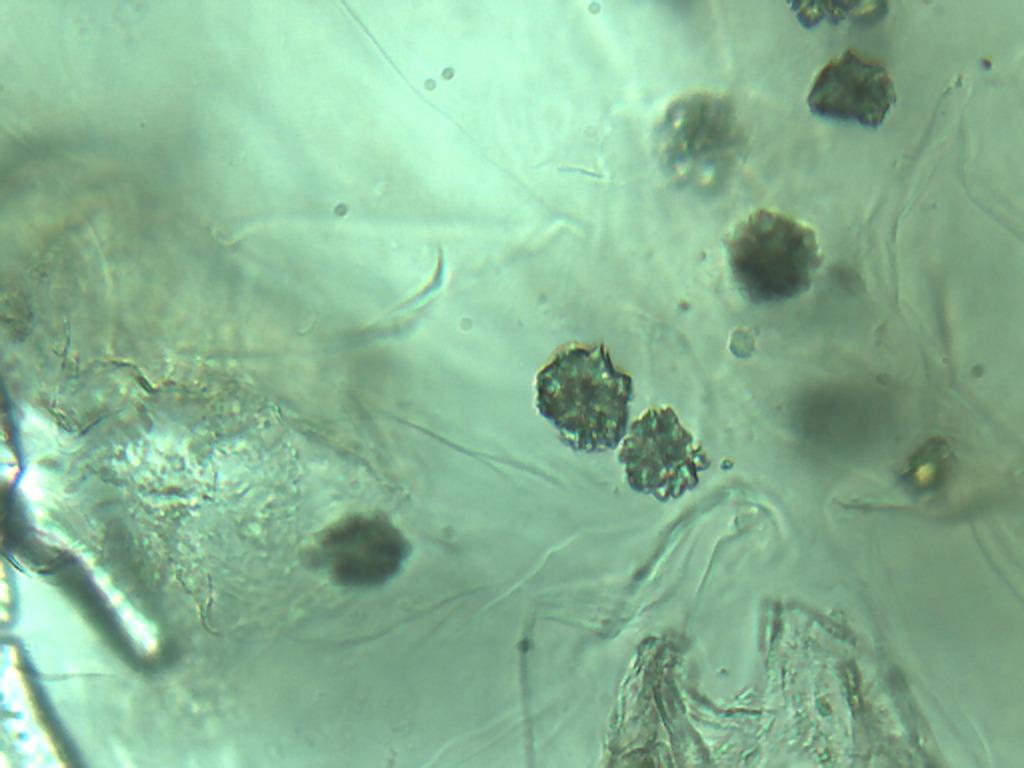 [Speaker Notes: 94. Blueberry.  Druse crystals in pulp region (arrows), 40X.]
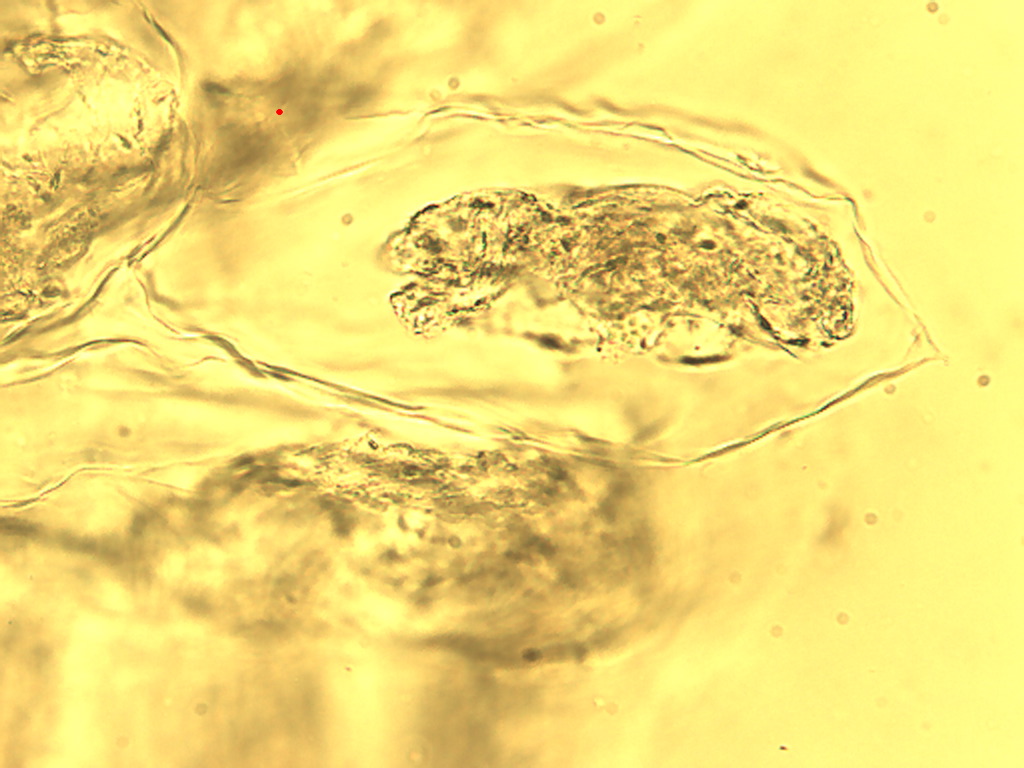 [Speaker Notes: 95. Blueberry. Pulp parenchymal cell,  25X.]
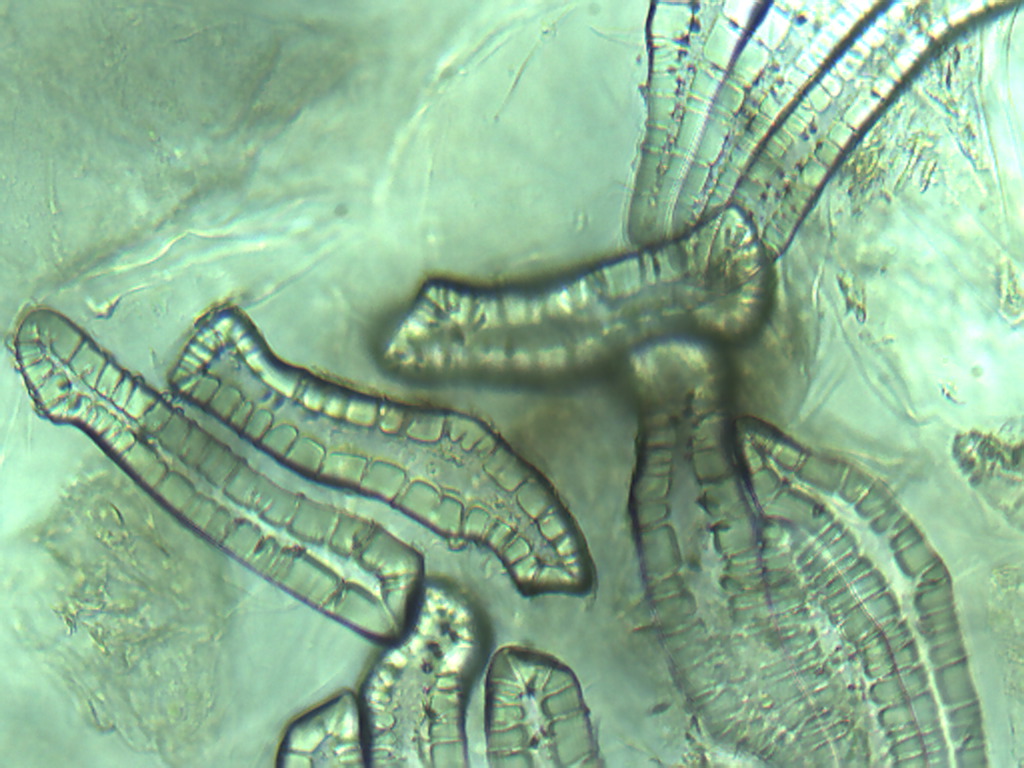 [Speaker Notes: 96. Blueberry.  Sclerids in pulp, 25X.]
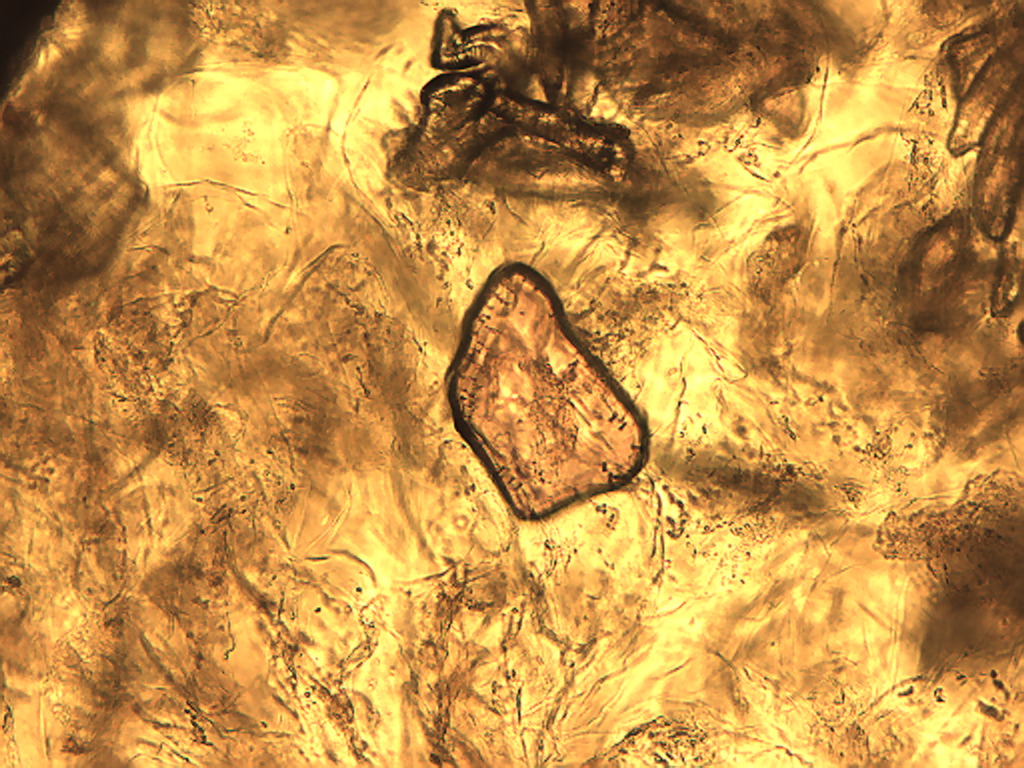 [Speaker Notes: 97. Blueberry.  Multiple irregularly shaped pigmented inclusions (arrows) with thin-walled pulp cells in background, 10X.]
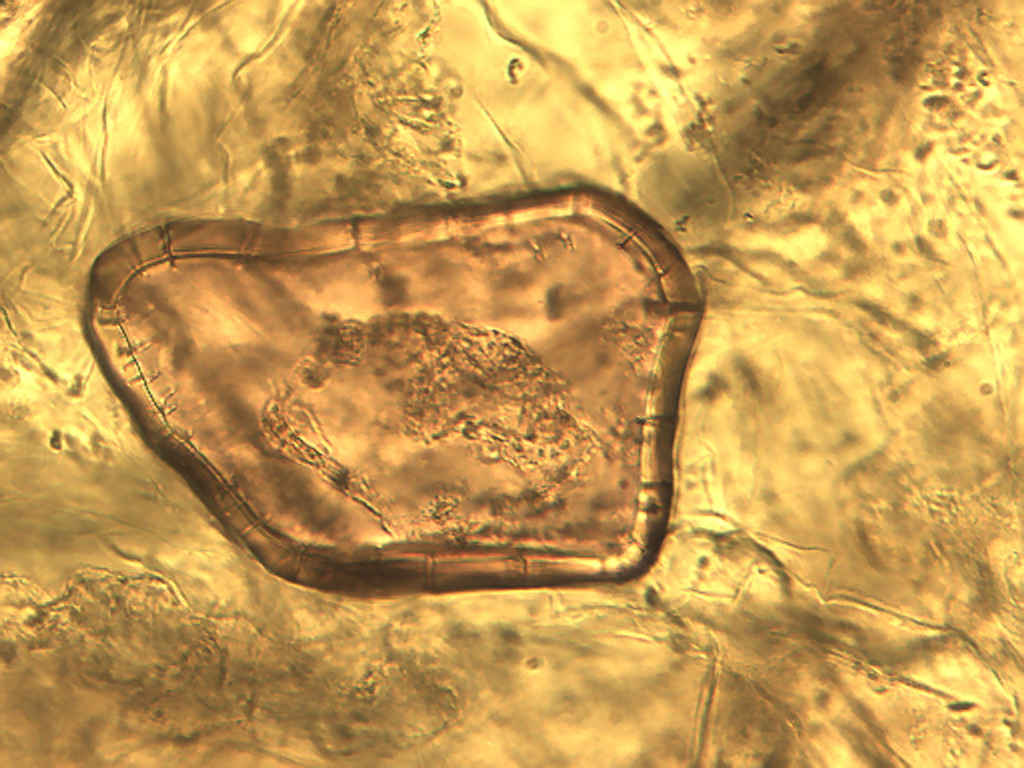 [Speaker Notes: 98. Blueberry.  Irregular pink inclusion observed in various sizes and shapes, 25X.]